Module 1A – Introduction: Auction Process
Real Estate
Auctions
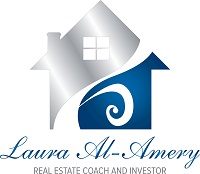 Preparation
Obtain a list of properties coming up for auction

Due Diligence – Valuation, Condition of Property, 
		       Title Issues

Confirm Auction Date, Starting Bid Price & Terms (Deposit, Payment in Full Terms)
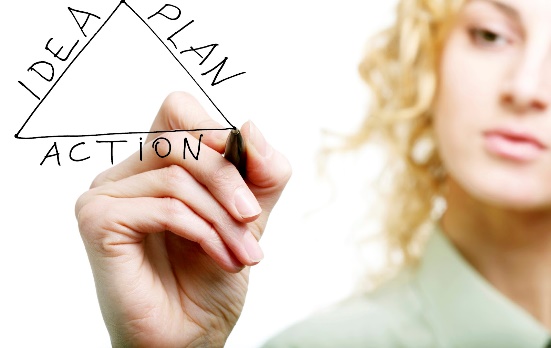 Inspection
Depends on the Auction

You might have to use clever ways to view the property:
Visual inspection as allowed
Research photos on Google or MLS
Talk to neighbors/approach tenants
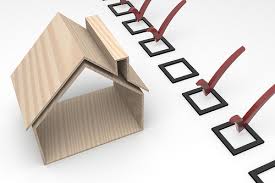 Registration
Depends on the Auction

Ask when you call during the Preparation phase
	if you should register and what the
             requirements are
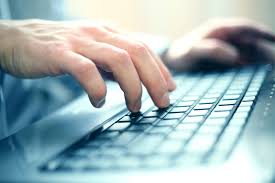 Bidding
Attend an auction before getting ready to bid

Pay close attention – legal description a “must”, but not the address

Due diligence important – auctioneer does not have to state if you are bidding on a first mortgage or what other type of lien

Once opening bid is stated, auctioneer encourages higher bids. Be careful about ‘in house’ bidding
If You Win Auction
Auctioneer will state the winner and close the auction

Auctioneer/trustee or agent will approach you at auction end for paperwork and money
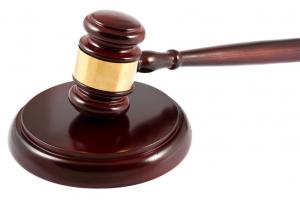